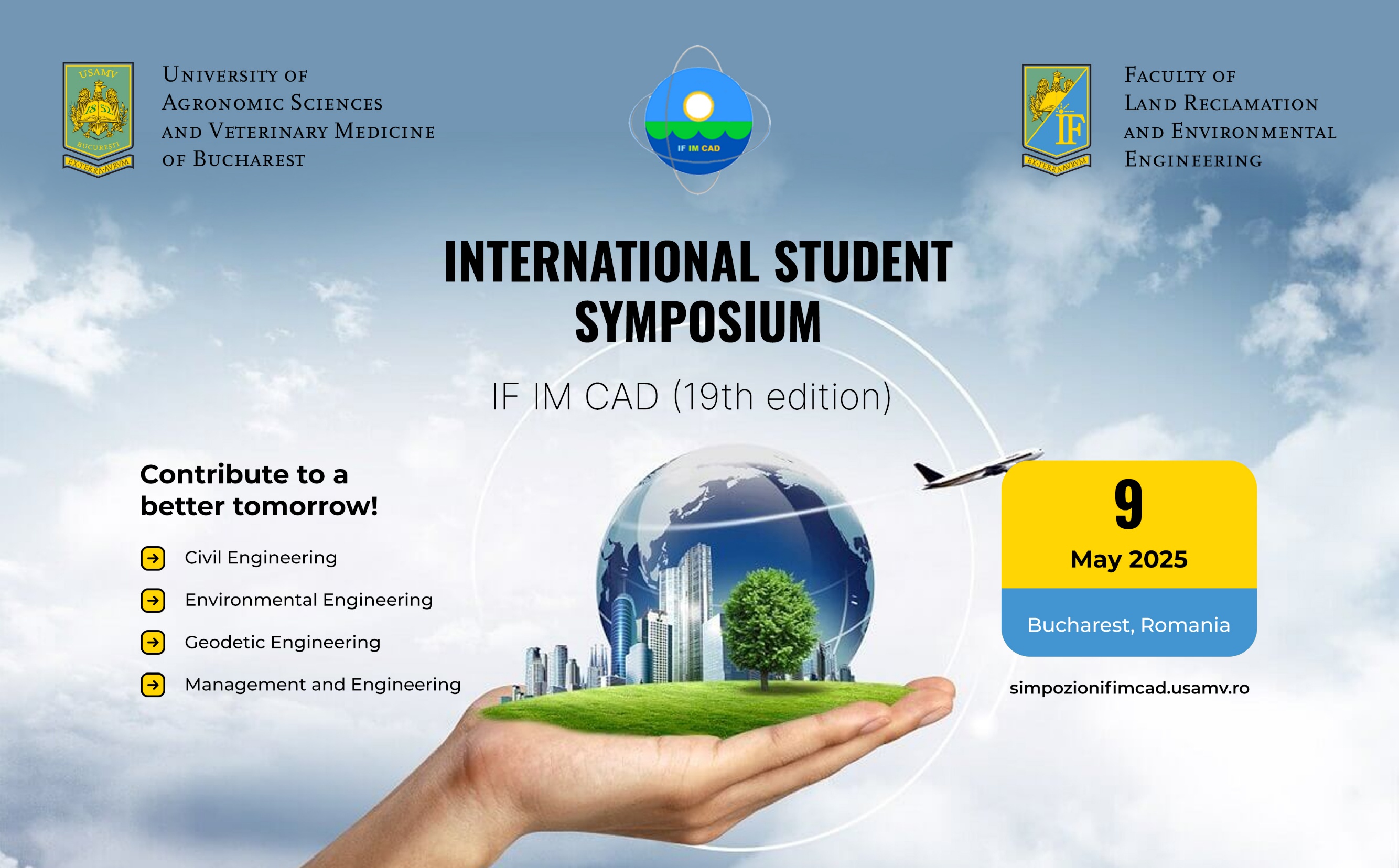 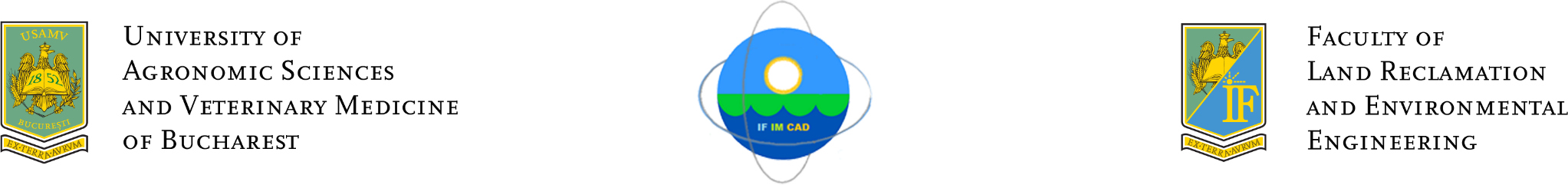 The title of your presentation (max 40)
Names of authors and affiliations may be here max 24pts
Names of the coordinator professor 24pts
International Student Symposium "IF IM CAD„
May 9th, 2025
Introduction & Objectives
Your introduction text 20pts; Your introduction text 20pts; Your introduction text 20pts; Your introduction text 20pts; Your introduction text 20pts; Your introduction text 20pts

A short presentation of the state of the art
International Student Symposium "IF IM CAD„
May 9th, 2025
Materials & Methods
M&M 24pts; M&M 24pts; M&M 24pts M&M 24pts; M&M 24pts; M&M 24pts; M&M 24pts; M&M 24pts; M&M 24pts; M&M 24pts M&M 24pts; M&M 24pts; M&M 24pts; M&M 24pts; M&M 24pts; M&M 24pts; M&M 24pts M&M 24pts; M&M 24pts; M&M 24pts; M&M 24pts 

Research/study objectives, experimental factors, study area, research methods, observations, measurements, analyses etc.
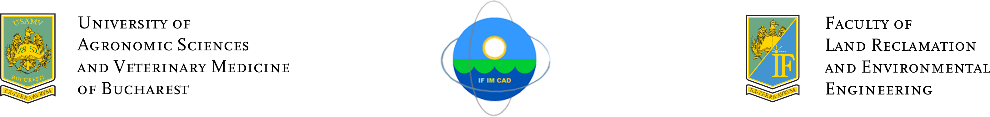 International Student Symposium "IF IM CAD„
May 9th, 2025
Results and discussions
Results 1 20pts; Results 1 20pts; Results 1 36pts; Results 1 20pts; Results 1 20pts;

The obtained results will be presented (tables, graphs, images)
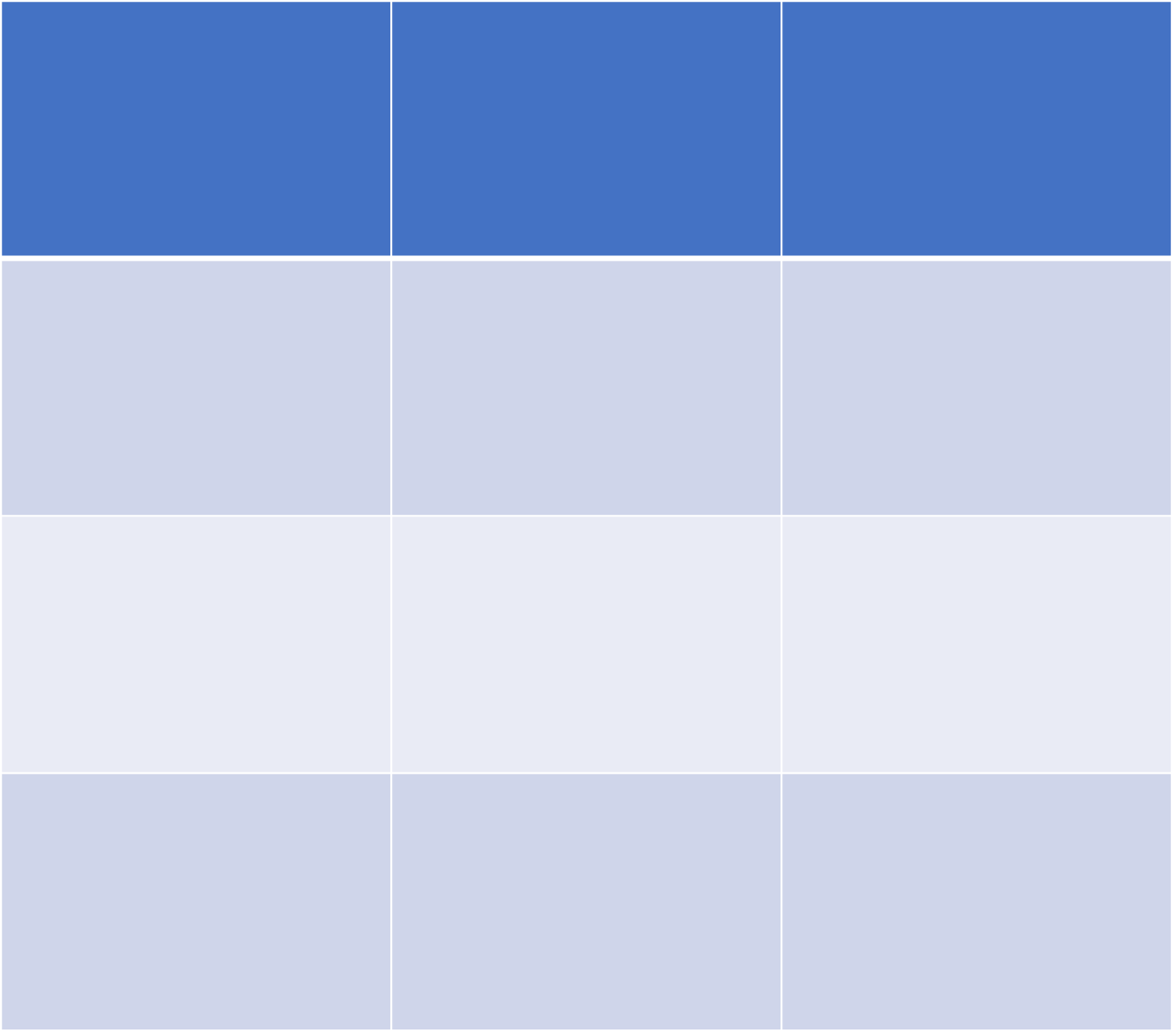 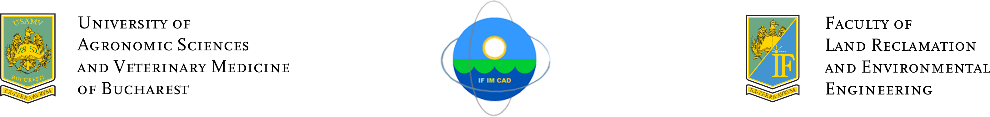 International Student Symposium "IF IM CAD„
May 9th, 2025
Conclusions & Perspectives
Conclusions & perspectives 20pts; Conclusions & perspectives 20pts; Conclusions & perspectives 20pts; Conclusions & perspectives 20pts
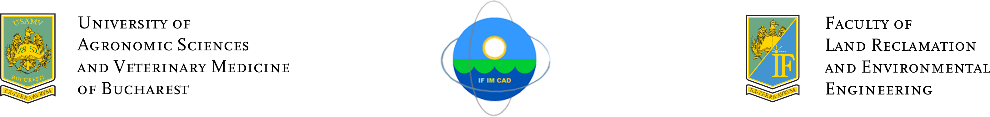 International Student Symposium "IF IM CAD„
May 9th, 2025